Урок-открытие  « Недаром помнит вся Россия…»
Защитникам Отечества посвящается…
Навстречу 200 л. Юбилею Отечественной войны 1812 г.
Как известно, на 1 этапе войны русская армия отступала. Ей удалось соединиться в районе:
1. Витебска
2. Смоленска
3. Бородино
4. Малоярославца
Кто из русских генералов водил своих сыновей (одному было 11 лет) в атаку против французов?
1. П.А. Тучков
2. Н.Н. Раевский
3. А.П. Ермолов
4. Д.С. Дохтуров
Откуда тайно бежал Наполеон, бросив остатки своей армии?
1. Из Бородина
2. С реки Березины в декабре 1812 г.
3. Из Москвы
4. Из Тарутино
С. В. Герасимов «Кутузов на Бородинском сражении»
Рубо «Бородино»
Наполеон Бонапарт
Наполеон ( 1769-1821гг.)
Это был решительный, строгий военачальник, вел победоносные захватнические войны. В результате активной военной деятельности сумел значительно расширить территорию французской республики, поставил в зависимость от Франции большинство государств Западной и Центральной Европы. 

Армия Наполеона составляла 610тысяч человек.
(Российская армия в начале войны насчитывала 240 тысяч человек
Денис Давыдов
Выдающаяся храбрость, военные таланты, дар оригинального поэта сделали Дениса Давыдова одним из самых известных и любимых героев войны 1812 года.
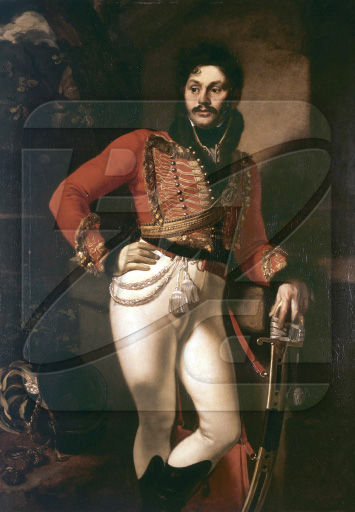 Партизанотрывок
Начальник в бурке на плечах,
В косматой шапке кабардинской,
Горит в передовых рядах
Особой яростью воинской.

Сын белокаменной Москвы,
Но рано брошенный в тревоги,
Он жаждет сечи и молвы,
А там что будет-вольны боги!

Денис Давыдов 1826 год
Басня И.А. Крылова «Волк на псарне»
М.Ю. Лермонтов «Бородино»
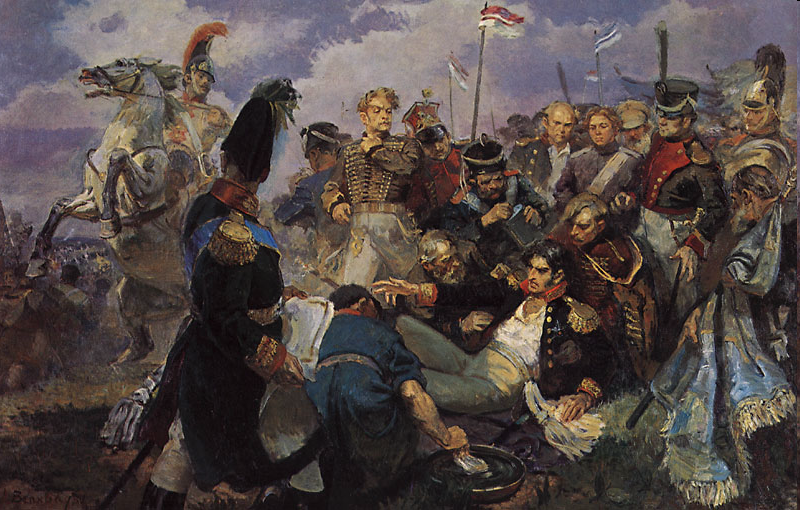 Изведал враг в тот день немало,
Что значит русский бой удалый, 

Наш рукопашный бой!..
Земля тряслась — как наши груди; 

Смешались в кучу кони, люди,
И залпы тысячи орудий 

Слились в протяжный вой... 

М.Ю. Лермонтов "Бородино"
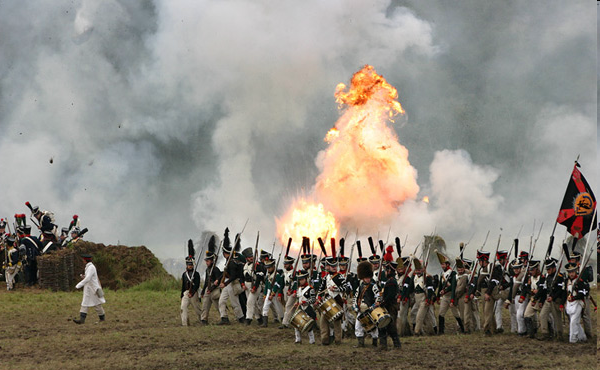 22 августа (3 сентября) 1812 года русские войска подошли к Бородино. Здесь, в 12 км к западу от Можайска, в 120 км от Москвы, за р. Колоча. была избрана позиция. Местность позиции, занимавшей по фронту 8 км, представляла собой холмистую равнину, мостами изрезанную оврагами, с пологими скатами и покрытую кустарником. Протекавшие здесь реки и ручьи (Колоча, Семеновка, Стонец) были проходимы вброд.
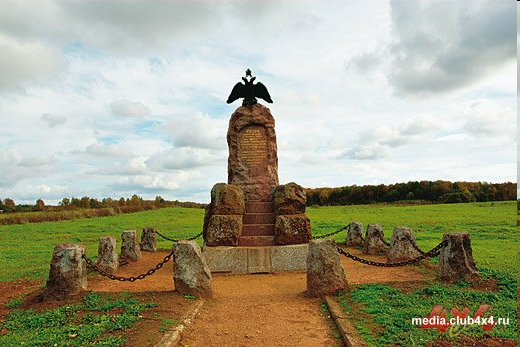 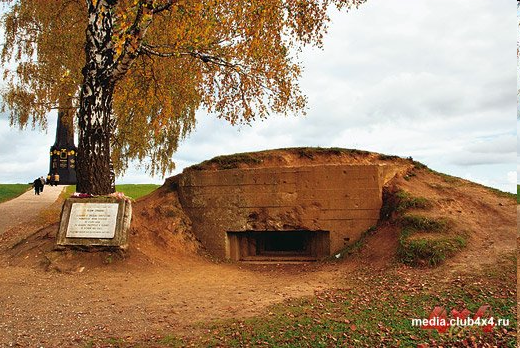 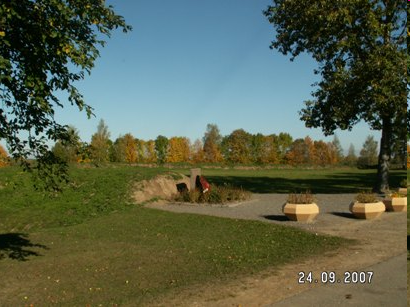 В центре позиции на Курганной высоте было сооружено укрепление на 18 орудий, получившее название "батарея Раевского". На высоте юго-западнее деревни Семеновской были укреплены три батареи по 12 орудий, получившие название "Багратионовы флеши".
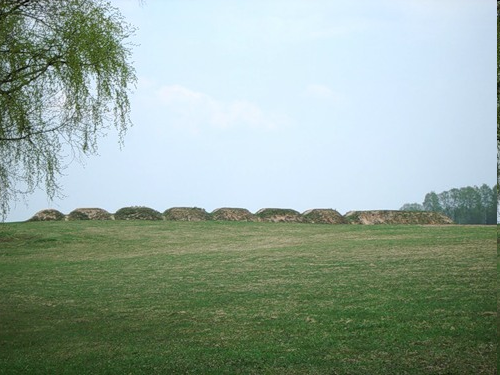 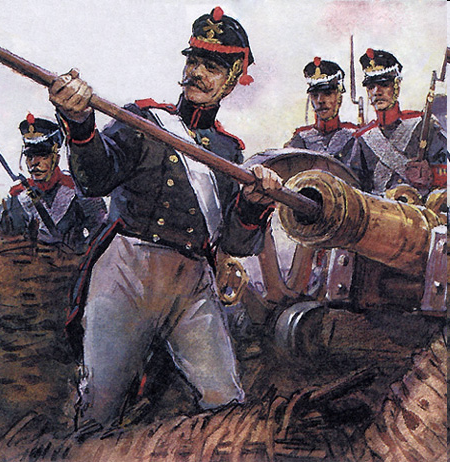 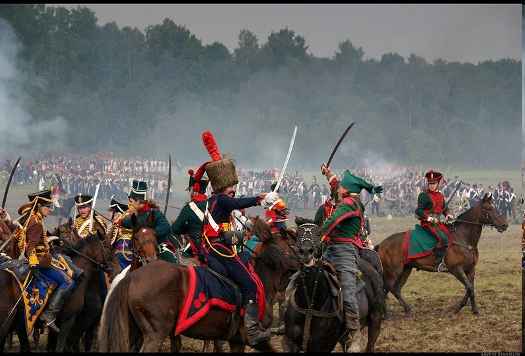 Политрук В.Г. Клочков (защита Москвы  в 1941 году)
26 августа-День Воинской Славы России. 


    ДЕНЬ БОРОДИНСКОГО СРАЖЕНИЯ.
Анализ стихотворения
Время создания стихотворения. Историческая справка.
Сведения об авторе.
Тема стихотворения. Идея стихотворения.
Композиция ( какие части выделяются в стихотворении).
«Мир» стихотворения ( есть ли сюжет, герои, либо на первом плане- передача переживаний, настроений).
Лирический герой (авторское «я») в стихотворении.
Изобразительно- выразительные средства ( тропы, фигуры речи).
Размер стихотворения (хорей-ударение на первом слоге, ямб-ударение на втором слоге).
Рифма стихотворения (перекрестная-АБАБ, смежная-ААББ, кольцевая-АББА).
Стихотворение Ф.И. Тютчева  «Неман»
Отрывок из романа «Евгений Онегин» А. С. Пушкина
Стихотворение М.Ю. Лермонтова «Два великана»
Анализ  эпизода «Первый бой и смерть Пети Ростова» (по роману Л.Н. Толстого «Война и мир»)
Петя Ростов перед боем
Домашнее задание:
А) небольшое сочинение-рассуждение «Каким я вижу настоящего защитника Родины ?»            1. тезис; 
             2.1-2 аргумента из художественной литературы;
             3.вывод. 
б ) желающие могут выучить любое стихотворение об Отечественной войне 1812 года.
Спасибо за урок!